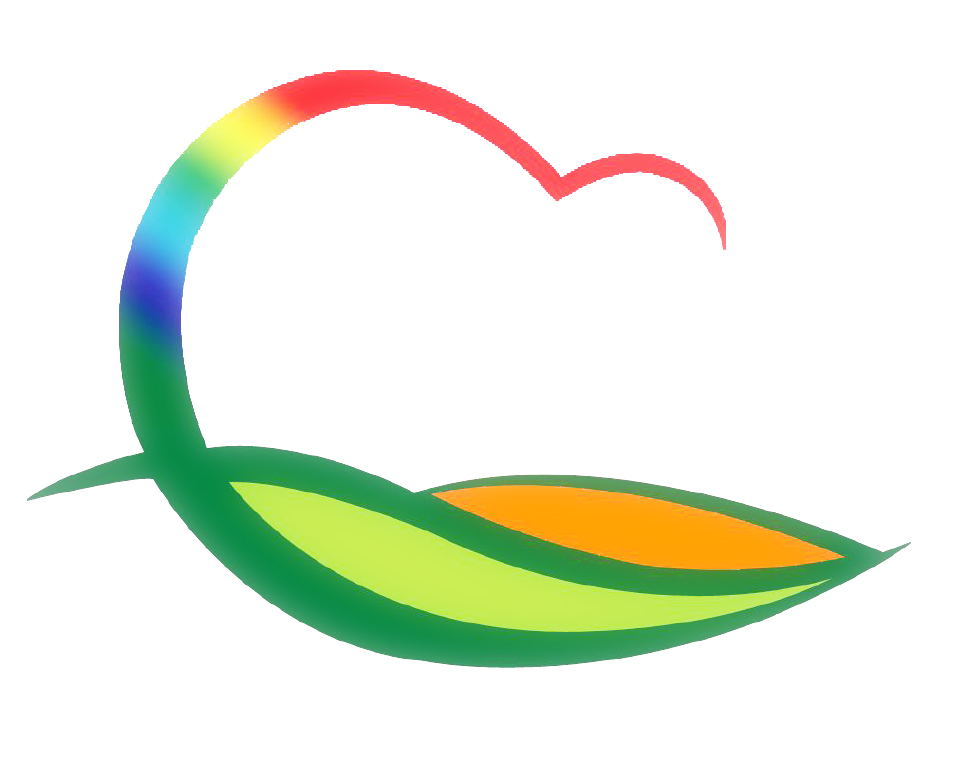 가 족 행 복 과
6-1. 2020년 영동군 지역아동센터 운영위원회 
1. 14.(화) 14:00 / 2층 상황실 / 9명(위원장:행정복지국장) 
지역아동센터 기본운영비, 특성별예산 지원심의 외 1건
6-2. KNUT 찾아가는 진로희망열차
1. 13.(월)~1.14.(화) 10:00~16:30 / 레인보우영동도서관 / 35명
올바른 진로성장을 위한 학부모 역량강화
6-3. 영동군민장학금 기탁식
1. 14.(화) 09:40 / 손영배 / 100만원
1. 14.(화) 10:00 / 영동농공단지협의회 / 500만원
1. 14.(화) 10:20 / 영동군마을기업협의회 / 100만원
1. 14.(화) 15:00 / 심광푸드 / 300만원
6-4. 행정처분 이행점검
1. 13. (월) / 수영레스카페 / 영업정지15일(19.12.31.-20.1.14.)
식품위생법 제44조(영업자 준수사항) 제1항 위반
6-5. 설 명절 성수식품 합동점검
1. 13.-1. 14.(2일) /도내 성수식품 제조판매업체 / 식품안전팀1명
설 명절 대비 성수식품 및 다중이용시설 위생점검
6-6. 동절기 학원가주변 어린이기호식품 조리판매업소 위생점검
1. 13.-1. 14.(2일) / 61개소 / 9명(식품안전팀1, 전담관리원8) 
사전교육(20. 1. 13.) / 식품위생 및 정서저해식품 판매여부